Тема: Эффективное лидерство и лидерские качества.
Дисциплина: Основы менеджмента, управление персоналом
Преподаватель: Оганесян А.А.
Цели:
Рассмотреть биографические характеристики эффективного лидера;
Изучить лидерские качества;
Проанализировать психологические методы влияния.
Лидерские качества, необходимые лидеру для эффективного управления
Эффективное лидерство и лидерские качества.
Эффективное лидерство и лидерские качества.
Личность лидера-руководителя может быть представлена в виде трех групп характеристик, которые включают в себя биографические характеристики, способности и черты личности.
Биографическими характеристиками являются:
Эффективное лидерство и лидерские качества.
1. Возраст лидера. 
Следует отметить наличие проблемы возрастного предела для управленческих работников высокого ранга, а также присутствуют рамки возрастного оптимума для других видов профессиональной деятельности. Проведенные исследования учеными психологами и социологами свидетельствуют о том, что возраст руководителя может неблагоприятно влиять на удовлетворенность коллектива общей атмосферой и различными аспектами жизни, если он значительно превышает средний возраст членов коллектива.
Эффективное лидерство и лидерские качества.
2. Пол лидера. 
Исследователи ставили перед собой задачу объяснить различия в мужском и женском поведении в роли лидера-руководителя. 
Исследователи отмечают, что в отдельных видах деятельности, требующих от участвующих значительной речевой активности, женщины в присутствии мужчин, ведут себя робко.
Поэтому женщины реже становятся лидерами и проявляют меньшую склонность, чем мужчины добиваться этой роли. Это объясняется тем, что мужчины обладают большей компетентностью в решении групповых задач, а так же их стремлением обладать преимуществом в группе. 
Большое значение имеет наличие определенного стандарта поведения, принятого в обществе. От исполнителя мужской роли ожидают и соответствующего поведения, а женщинам, для того чтобы к ним относились, как к достойным руководителям, приходится доказывать свои способности и присущие им деловые качества.

Имеется еще одно существенное различие между мужчиной и женщиной руководителями, а именно больший интерес женщин к отношениям между людьми. Замечено, что женщины превосходят мужчин в демократичности руководства, а следовательно и в степени ориентации на человеческие отношения.
Эффективное лидерство и лидерские качества.
3. Социально-экономический статус и образование. 

Эффективный лидер характеризуется наличием багажа знаний в области управления и бизнеса, специальных наук, которые непосредственно связаны с деятельностью организации, иностранными языками. 
Руководители стремятся овладевать не только специальными знаниями, но и экономическими, юридическими. В нашей стране повысилась необходимость у руководителей в знании иностранных языков. Этому способствовало сотрудничество многих предприятий с аналогичными иностранными организациями. И руководитель как лицо организации должен в совершенстве обладать хотя бы одним общепринятым английским языком. Повысился интерес у руководителей и к психологическим вопросам управления. Многие из них проходят обучение и стажировку в престижных западных школах бизнеса.
Эффективное лидерство и лидерские качества.
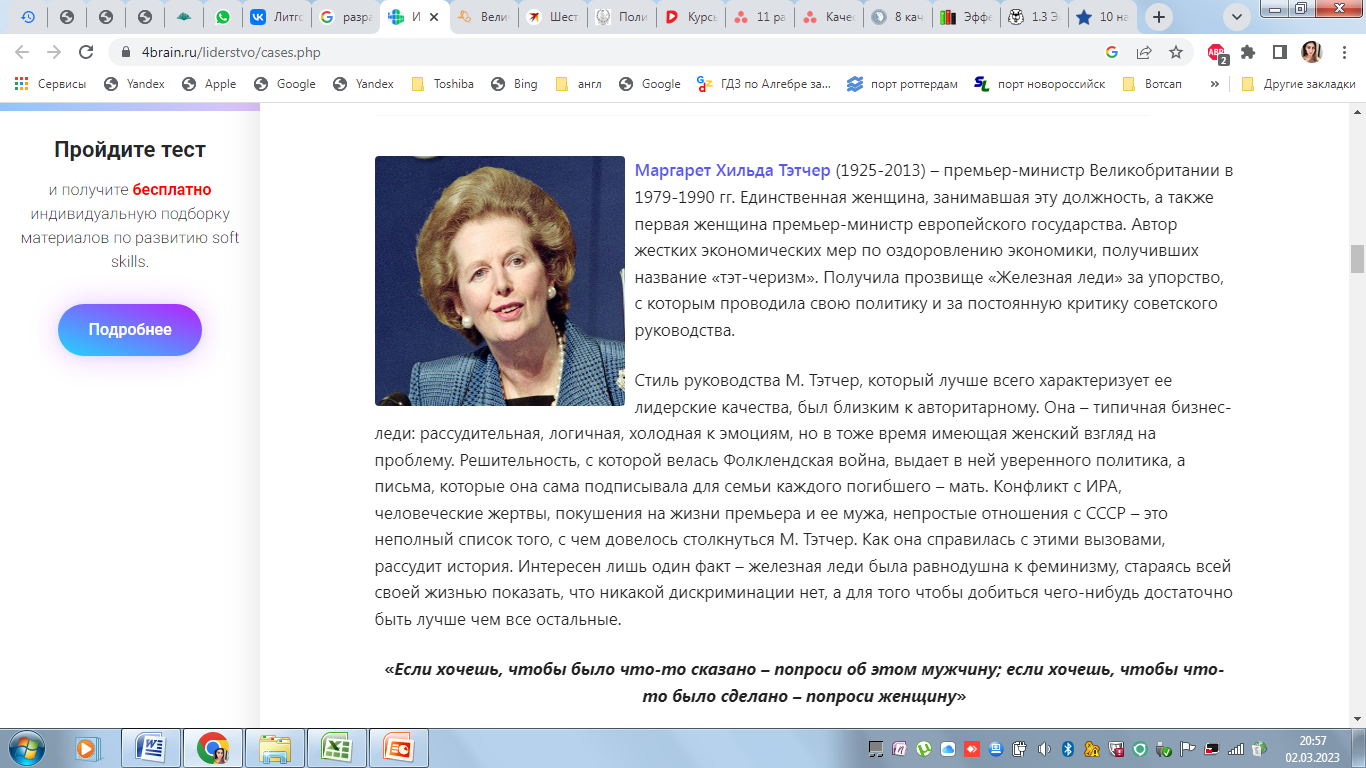 Эффективное лидерство и лидерские качества.
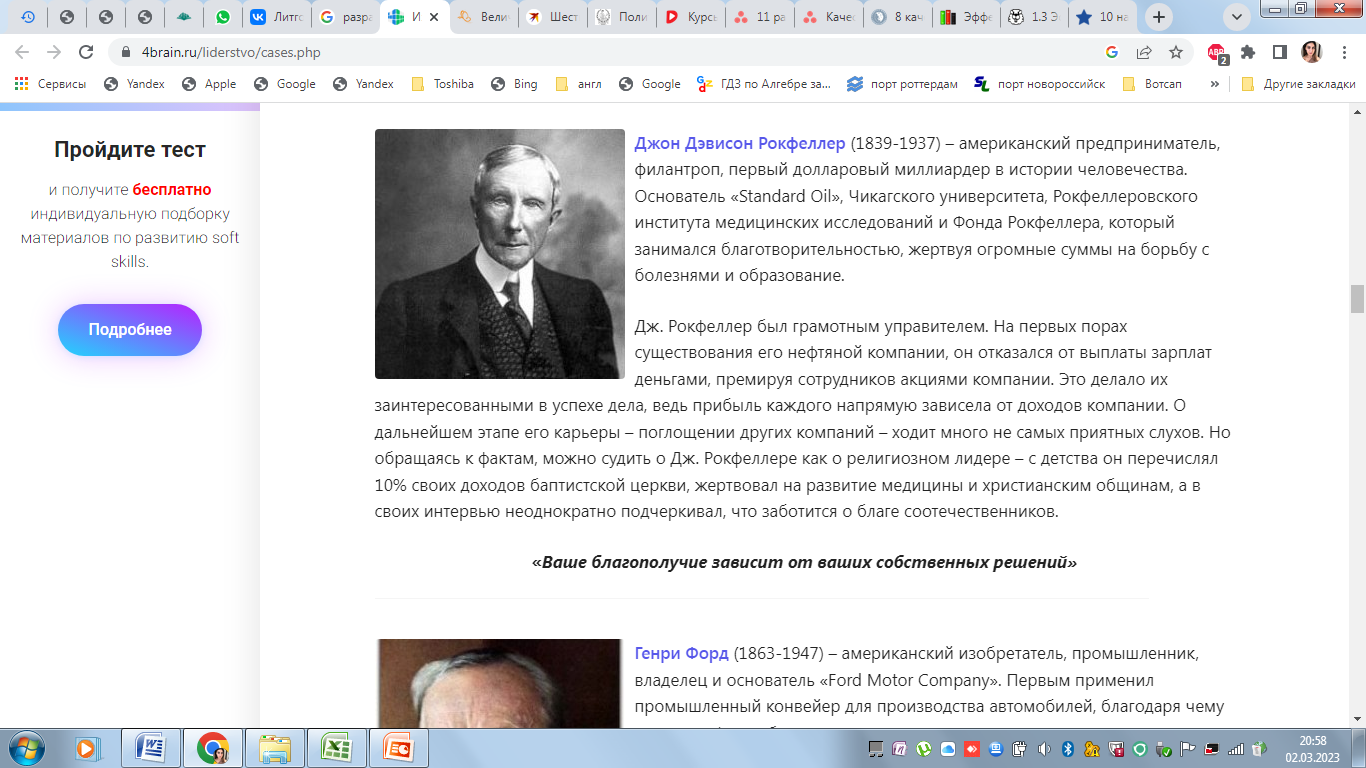 Эффективное лидерство и лидерские качества.
Следующей составляющей личности являются способности. Все способности можно разделить на общие (к ним относится интеллект) и специфические (знания, умения и т.д.). Наибольшее влияние на эффективность руководства оказывают общие способности, то есть интеллект.
К специфическим способностям личности можно отнести специальные умения, знания, компетентность, информированность, которые очень важны для успешного выполнения управленческой деятельности.
Согласно этой теории руководители являются носителями определенных врожденных качеств, присущих только им и обнаруживающих себя независимо от специфики объективных условий их деятельности. Причем речь в них идет преимущественно о чертах личности руководителя.
Эффективное лидерство и лидерские качества.
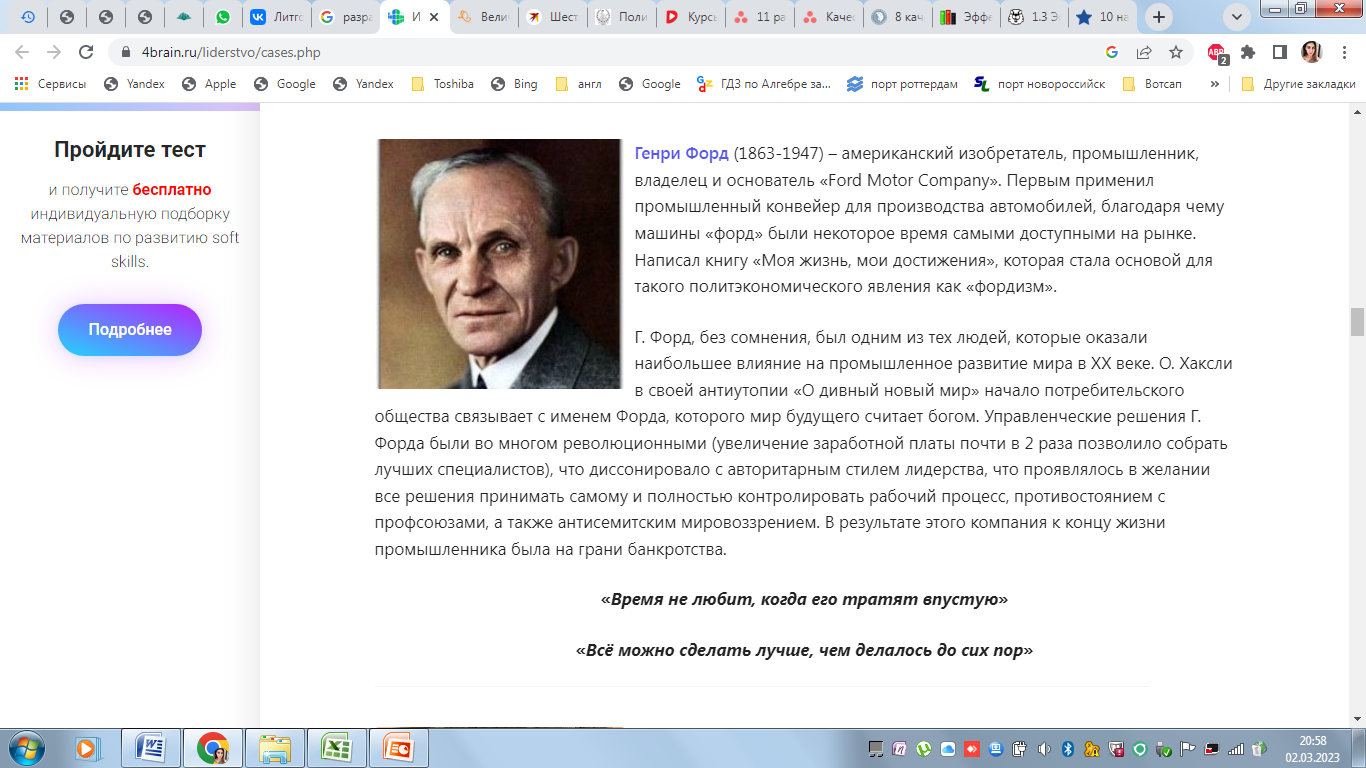 Эффективное лидерство и лидерские качества.
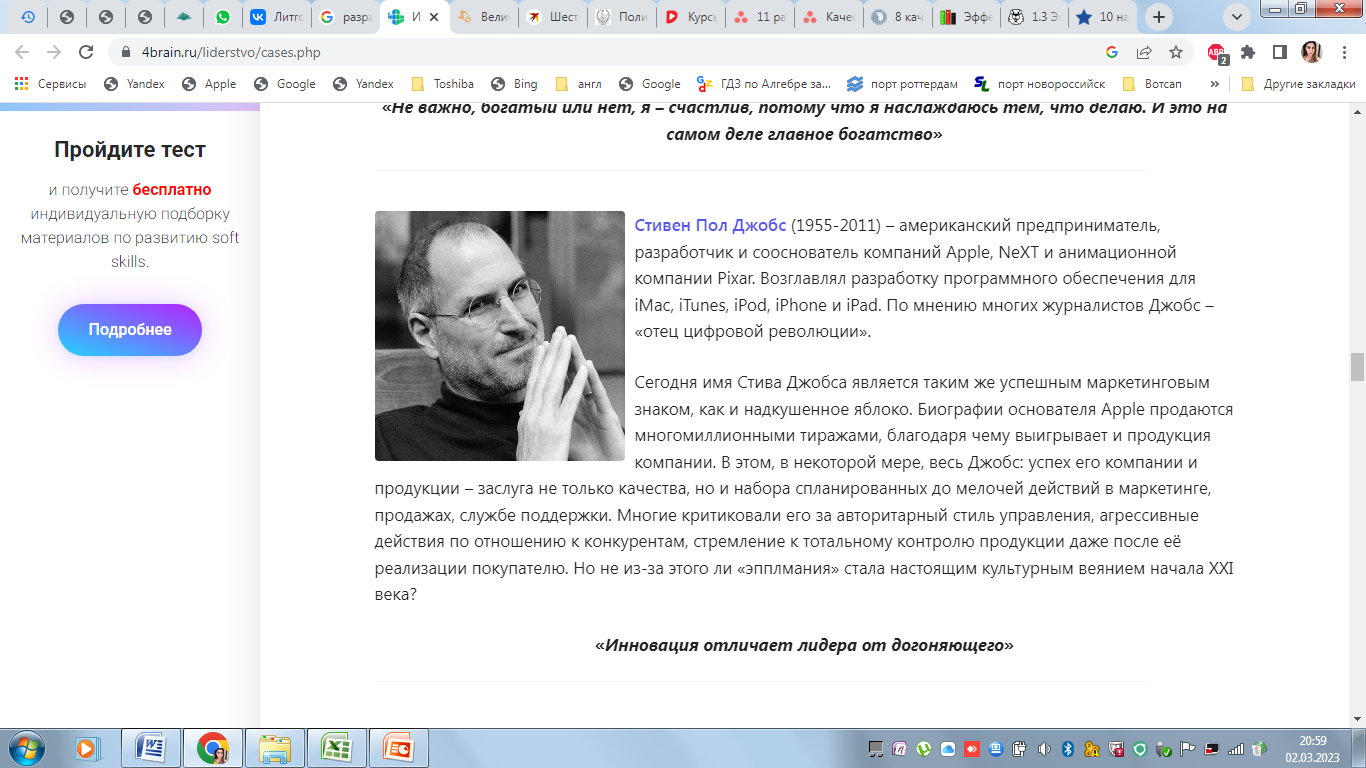 Эффективное лидерство и лидерские качества.
Попытки составить некий универсальный реестр личностных черт эффективного лидера-руководителя предпринимались и в нашей стране. К числу наиболее часто упоминаемых в различных исследованиях черт личности относятся: доминантность, уверенность в себе, эмоциональная уравновешенность, стрессоустойчивость, креативность, стремление к достижению, предприимчивость, ответственность, надежность в выполнении задания, независимость, общительность.

Теория лидерских качеств, как и другие традиционные концепции лидерства не раз подвергались критике. Безусловно, они не совершенны, но создать идеальную модель лидерства невозможно - нельзя подогнать всех людей под один шаблон.
Эффективное лидерство и лидерские качества.
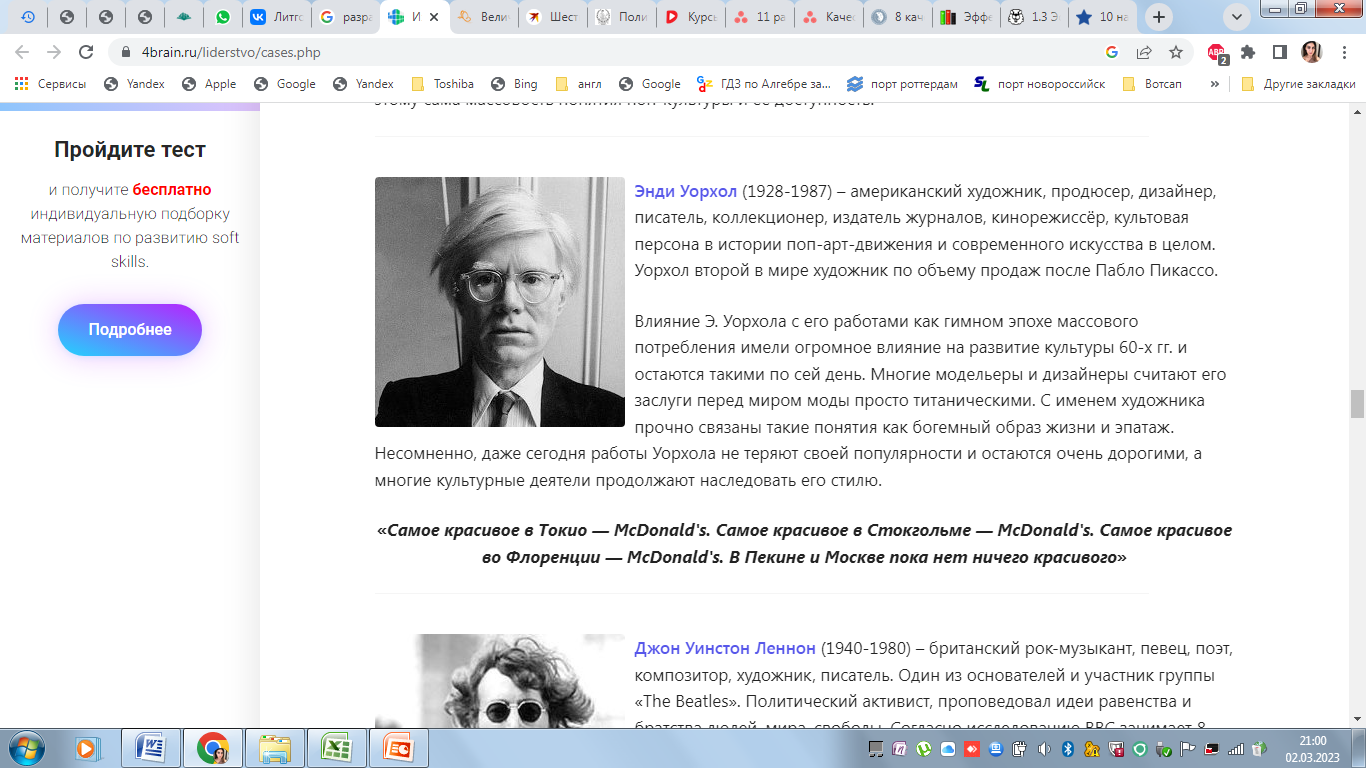 Эффективное лидерство и лидерские качества.
Лидерство - компонент не только неотъемлемый, но и незаменимый. Ведь его отсутствие повлечет за собой значительные финансовые потери и потери конкурентоспособности. Лидерство служит ключом к «хорошей организации и конкурентоспособности в глобальном масштабе».
Психологические методы влияния лидера
Эффективное лидерство и лидерские качества.
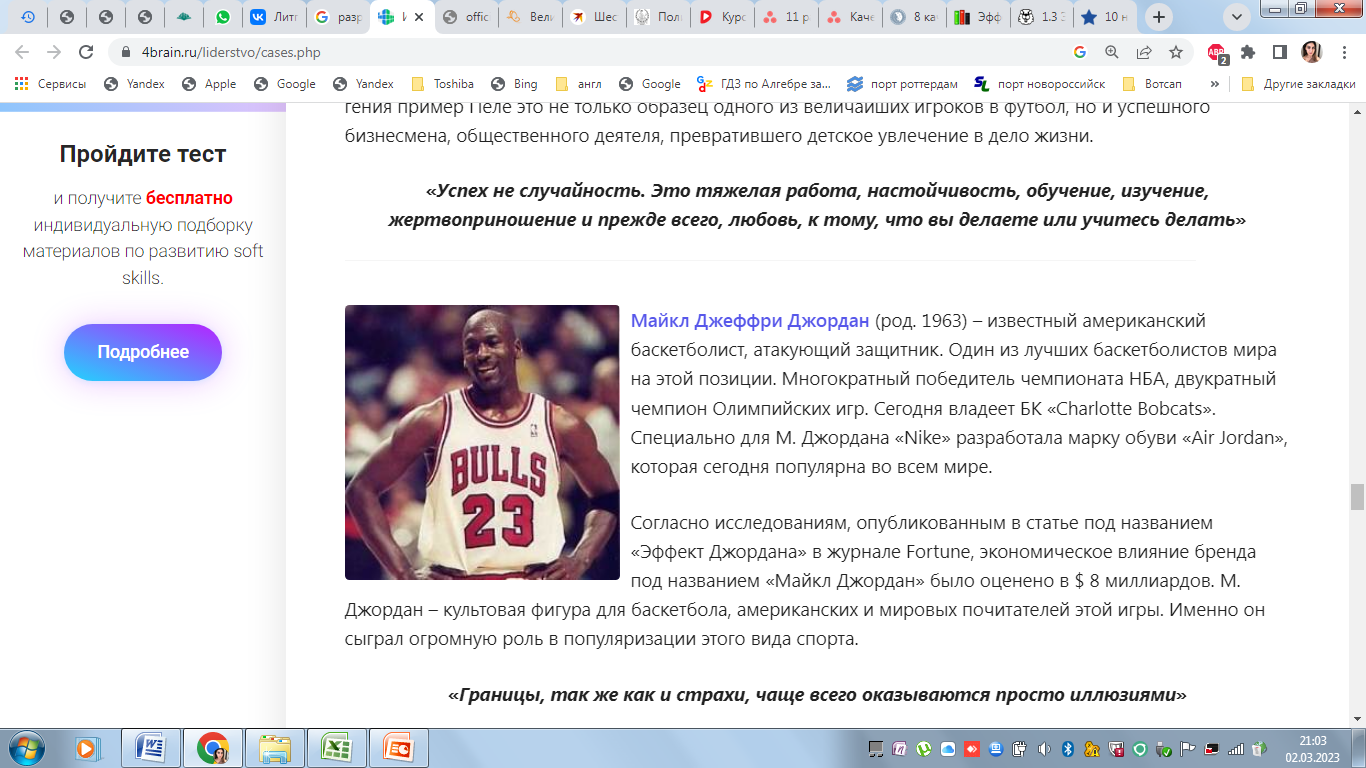 Психологические методы влияния лидера
Психологические методы влияния лидера
Эффективное лидерство и лидерские качества.
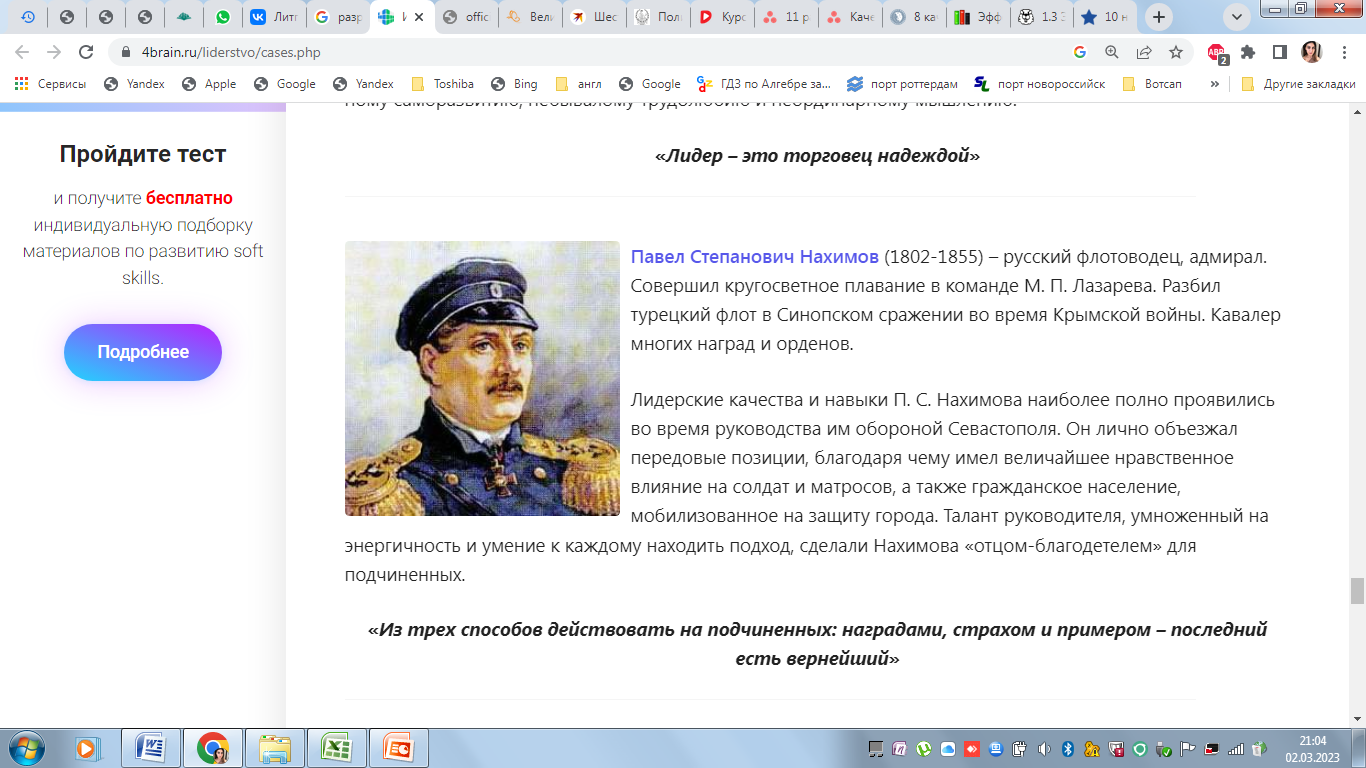 В настоящее время общество пропитано идеей «трудиться не модно, работают рабы, свободный человек не заморачивается делами…». Для многих людей, которых принято называть молодыми специалистами, энтузиазм на рабочем месте – это «дела давно минувших дней» и любые попытки кого-либо внести изменения, способные улучшить деятельность компании или организации, натыкаются на насмешки с их стороны, язвительное «тебе флаг в руки дать?». 
Стало модно работать с оттенком усталой обречённости. В тон радиостанциям, которые отсчитывают часы рабочего дня, а в 18.00 радостно поздравляют всех с окончанием «тяжёлой повинности». Иногда кажется, что благодаря рекламе, люди вообще перестали верить в прекрасную роль труда в жизни человека. «Отдохни!» – вот лозунг нашего десятилетия. 
Поэтому задача лидера усложняется тем, что необходимо сделать человека лучше в условиях современного общества.
Эффективное лидерство и лидерские качества.
Задача лидера – выработать определённые правила, добиться согласия с ними и вести к этому остальных людей.
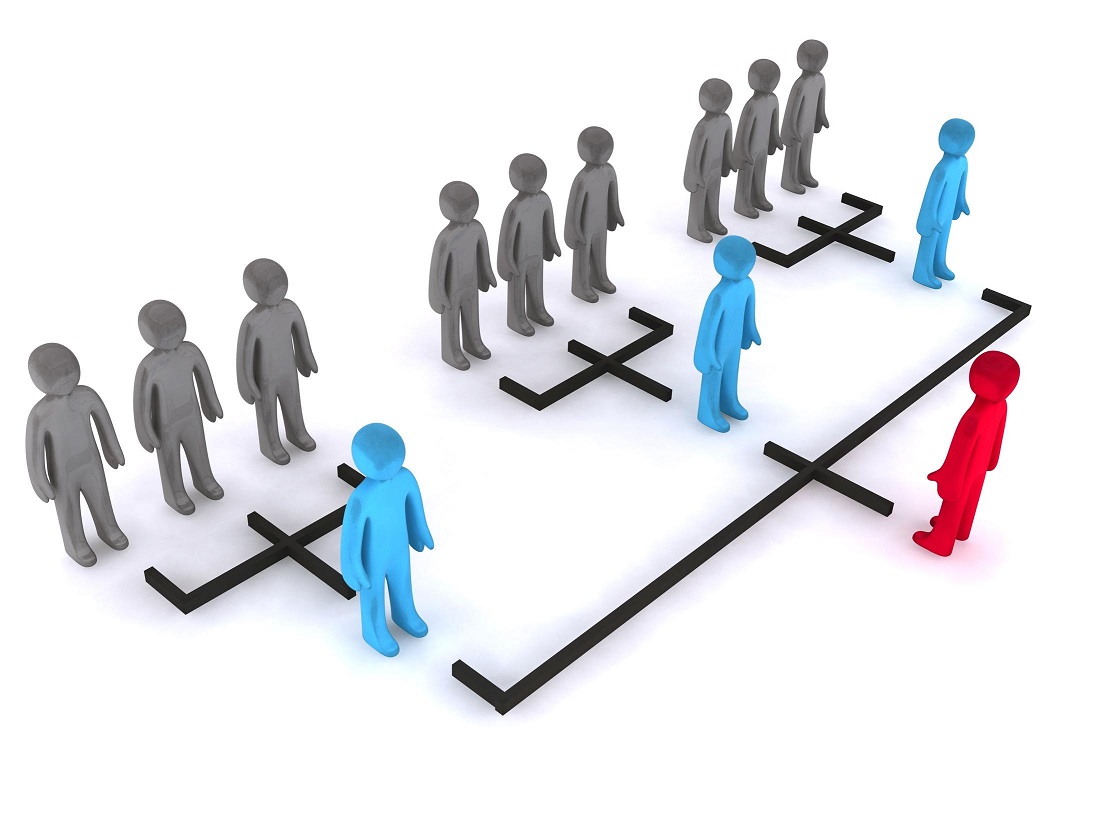